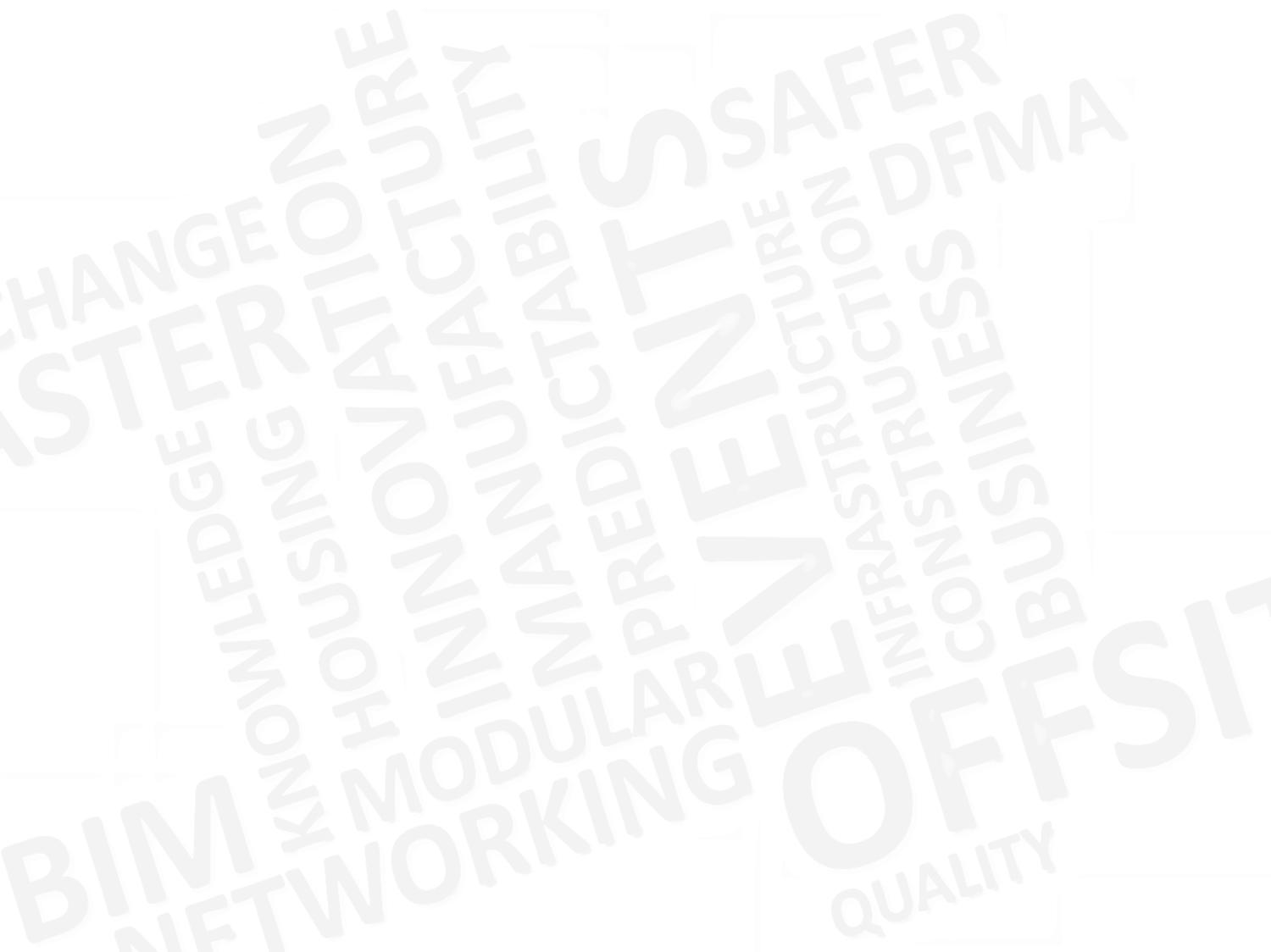 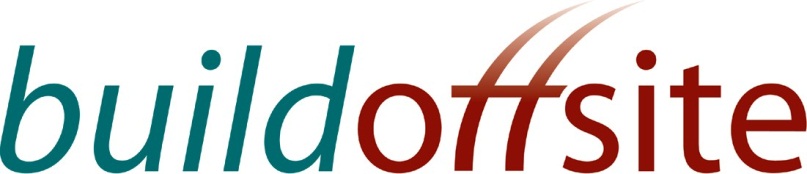 residential hub
Residential Hub Update
April 2018
Newcastle University
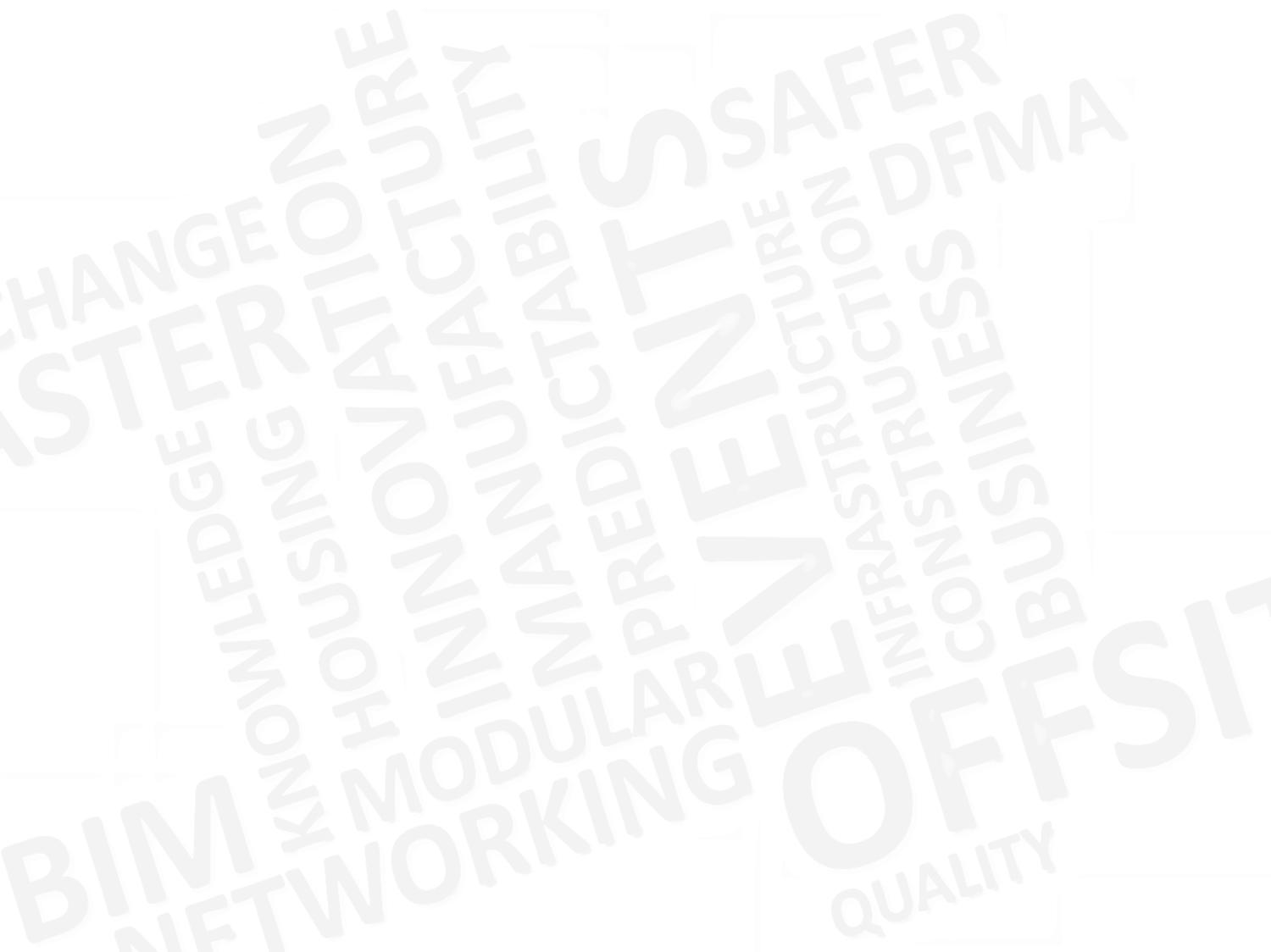 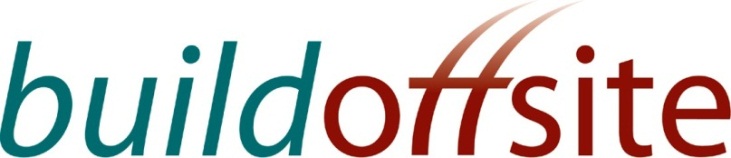 residential hub
What are you interested in?

Site Visits (factory/development) 

Consortium Building – Multiple RP’s
 and LA’s working together

Other added value services from BOS/members

 Could the Hub be a portal for public/private sectors to find suppliers or..
For public/private clients to align and create a common buying group?
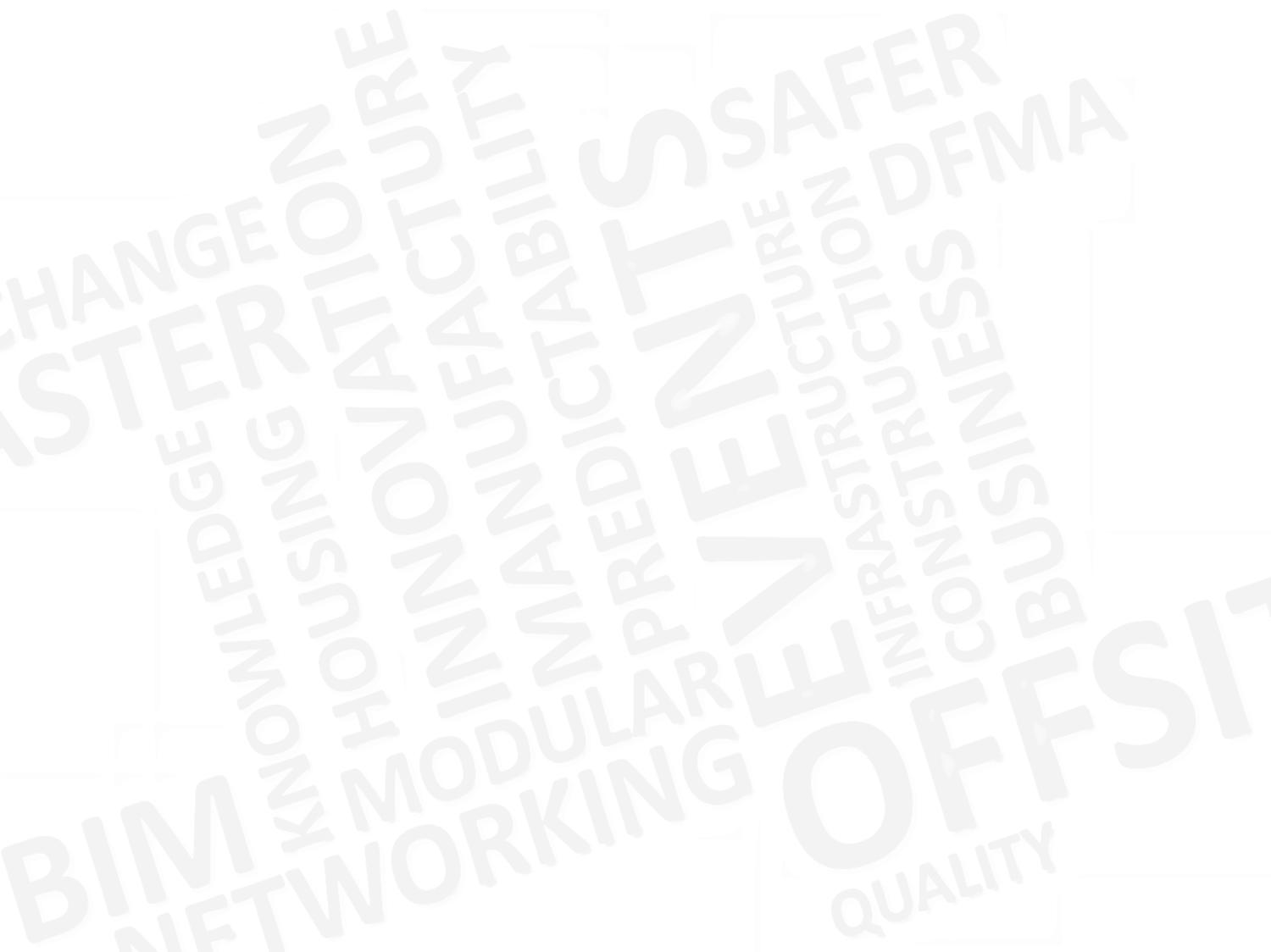 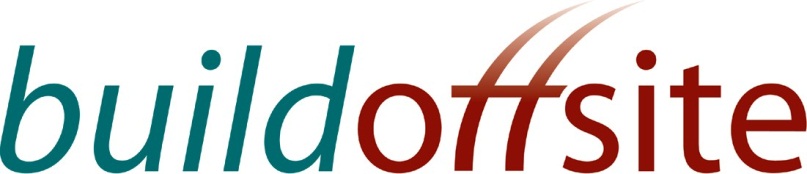 residential hub
FUTURE PLANS

Potential Contributors for Future Events 
(are you interested?)

Breakfast Briefing Themes

Alternative Income or Funding Streams 
(any suggestions)
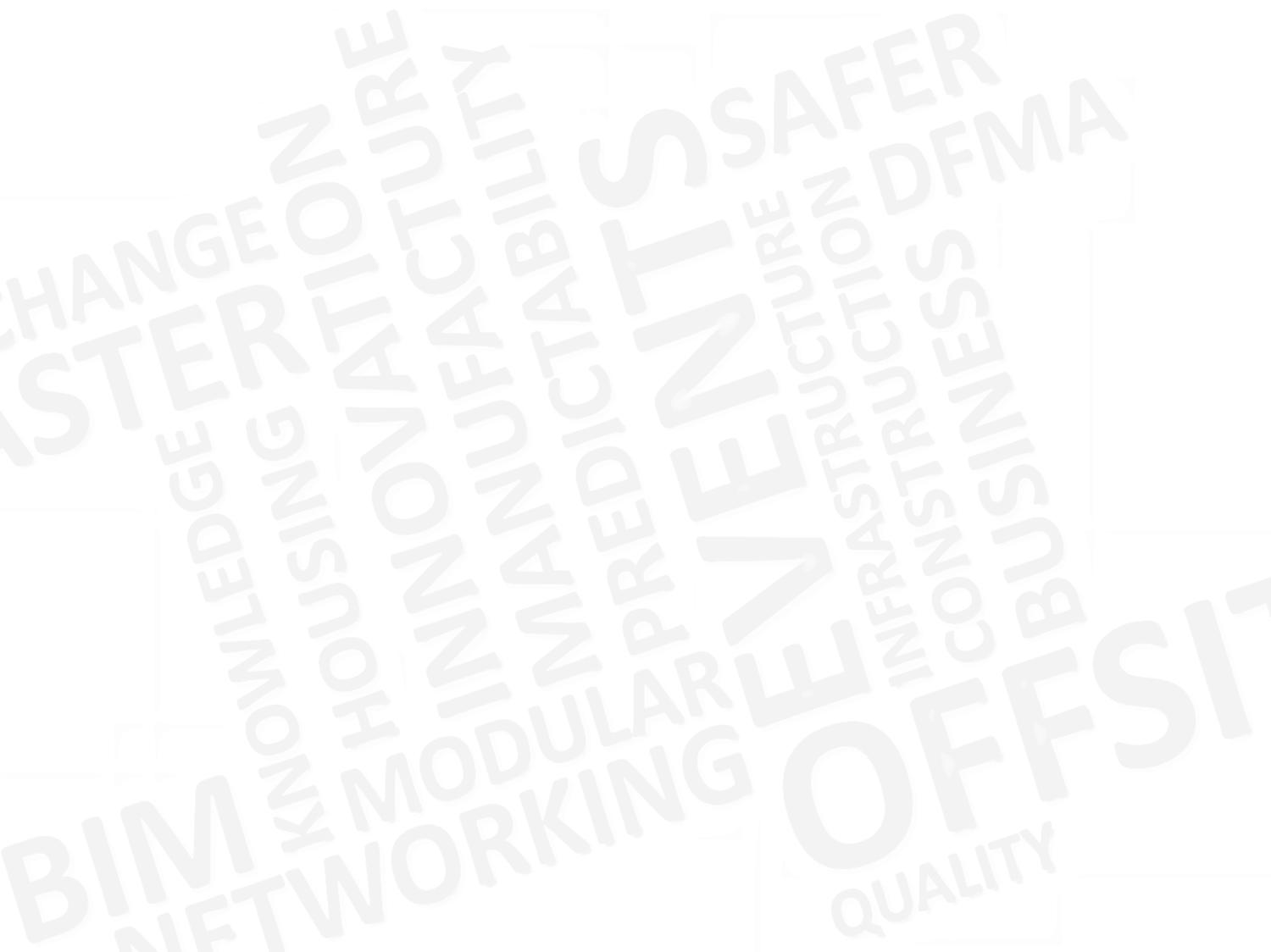 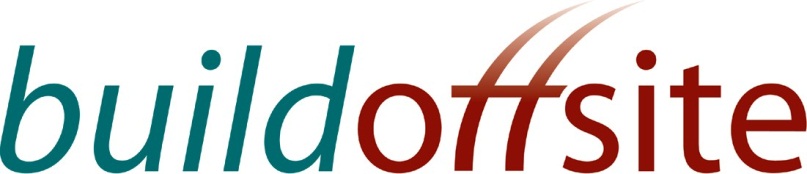 residential hub
Buildoffsite Residential Hub
 Leaders Group Constitution

The Chair 

The Representatives 

The Secretariat
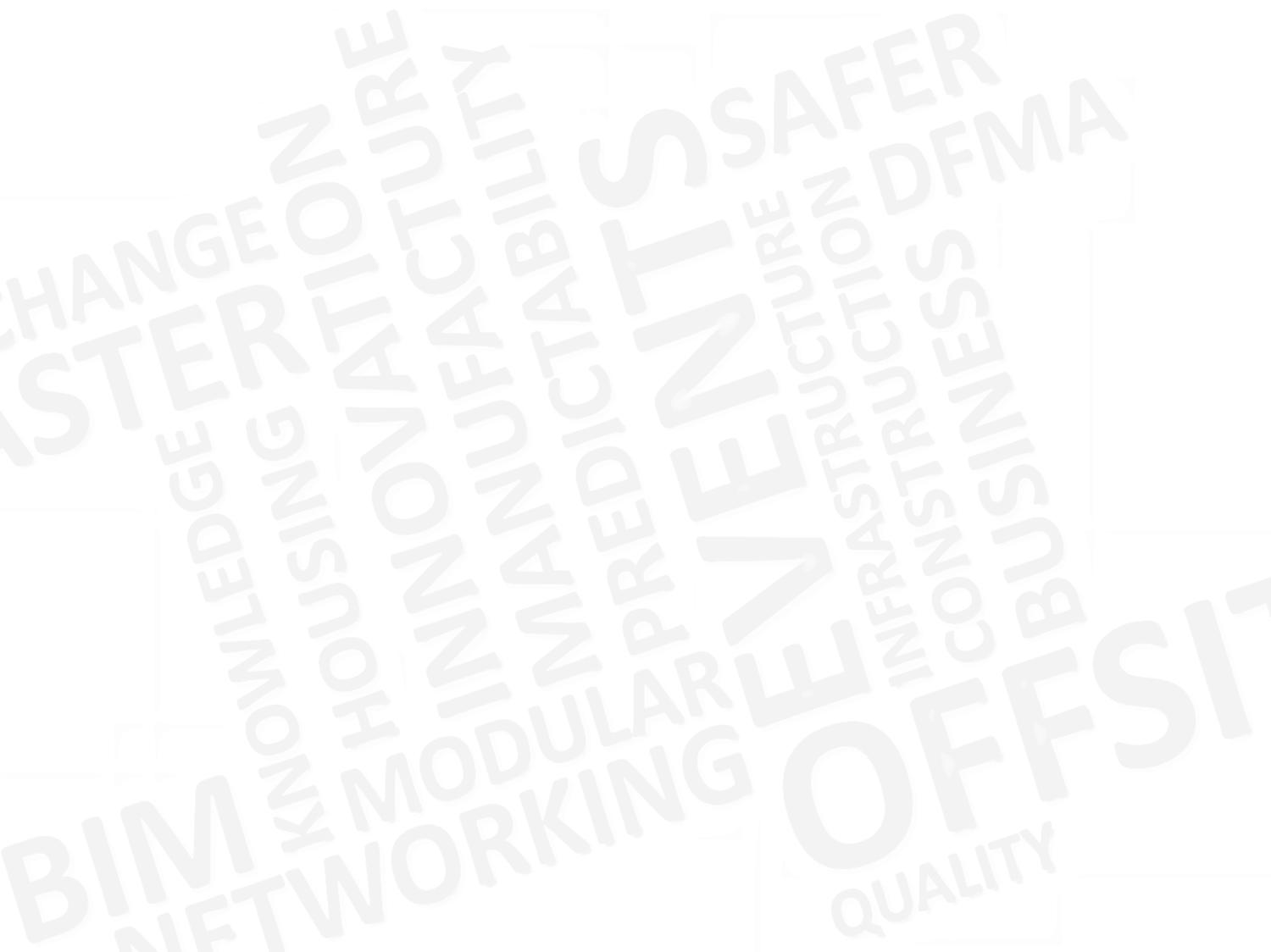 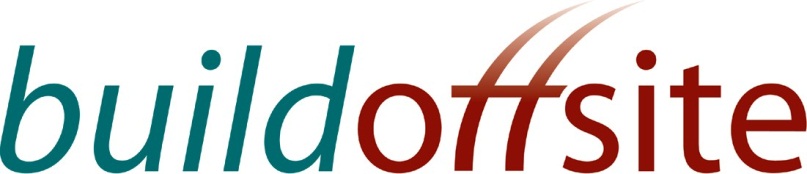 residential hub
The Representative Sub-Groups will be

Housing (sale)	
Affordable
Build to Rent (PRS)
Custom/Self Build
Student Accommodation
Older Persons Accommodation  
Other
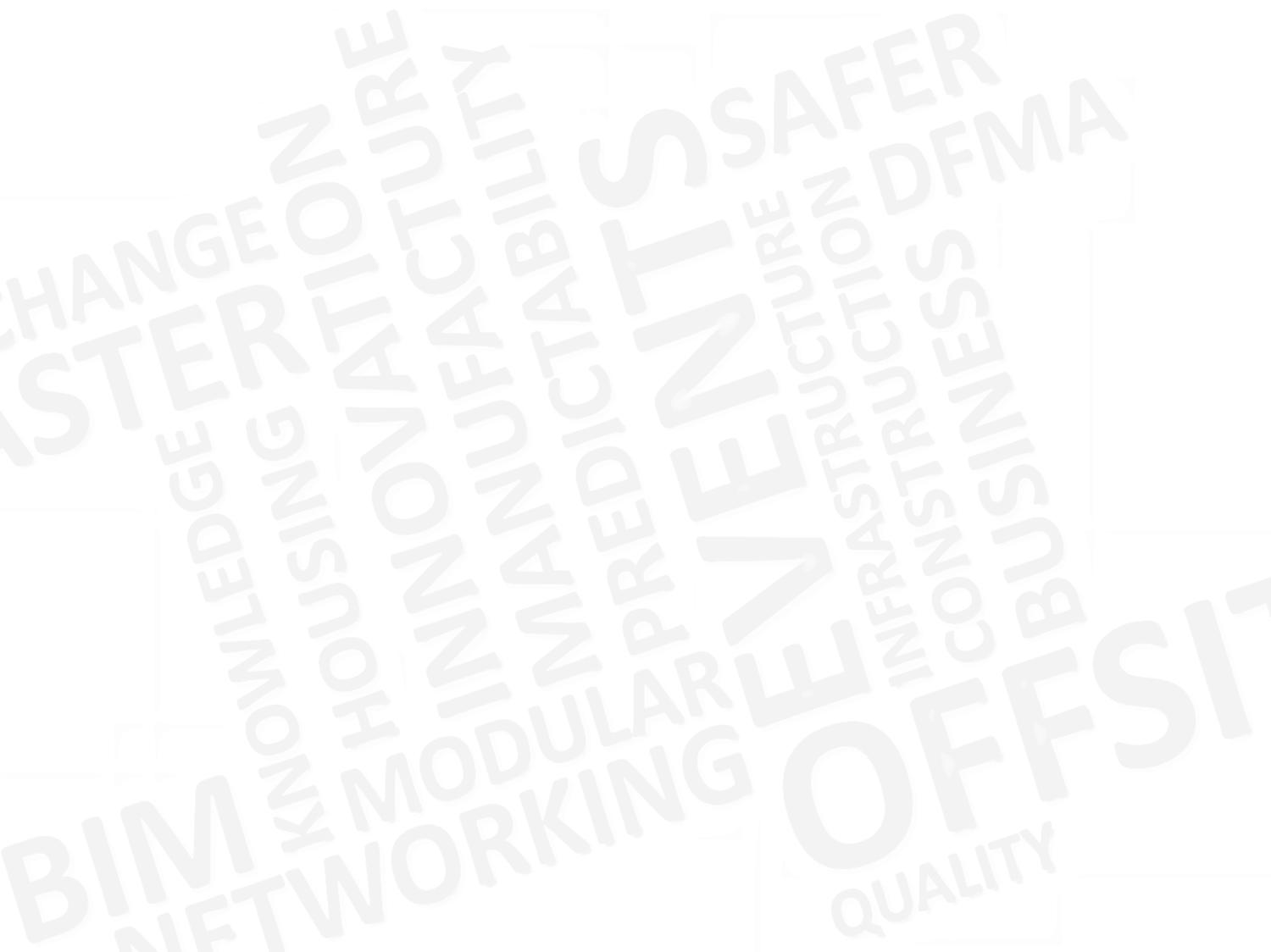 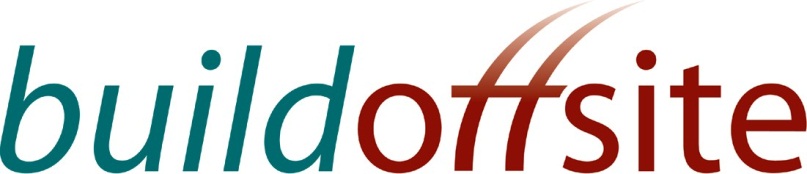 residential hub
Strategy 
Vision
Transformation
Objective
Approach
Challenges
Actions
Metrics
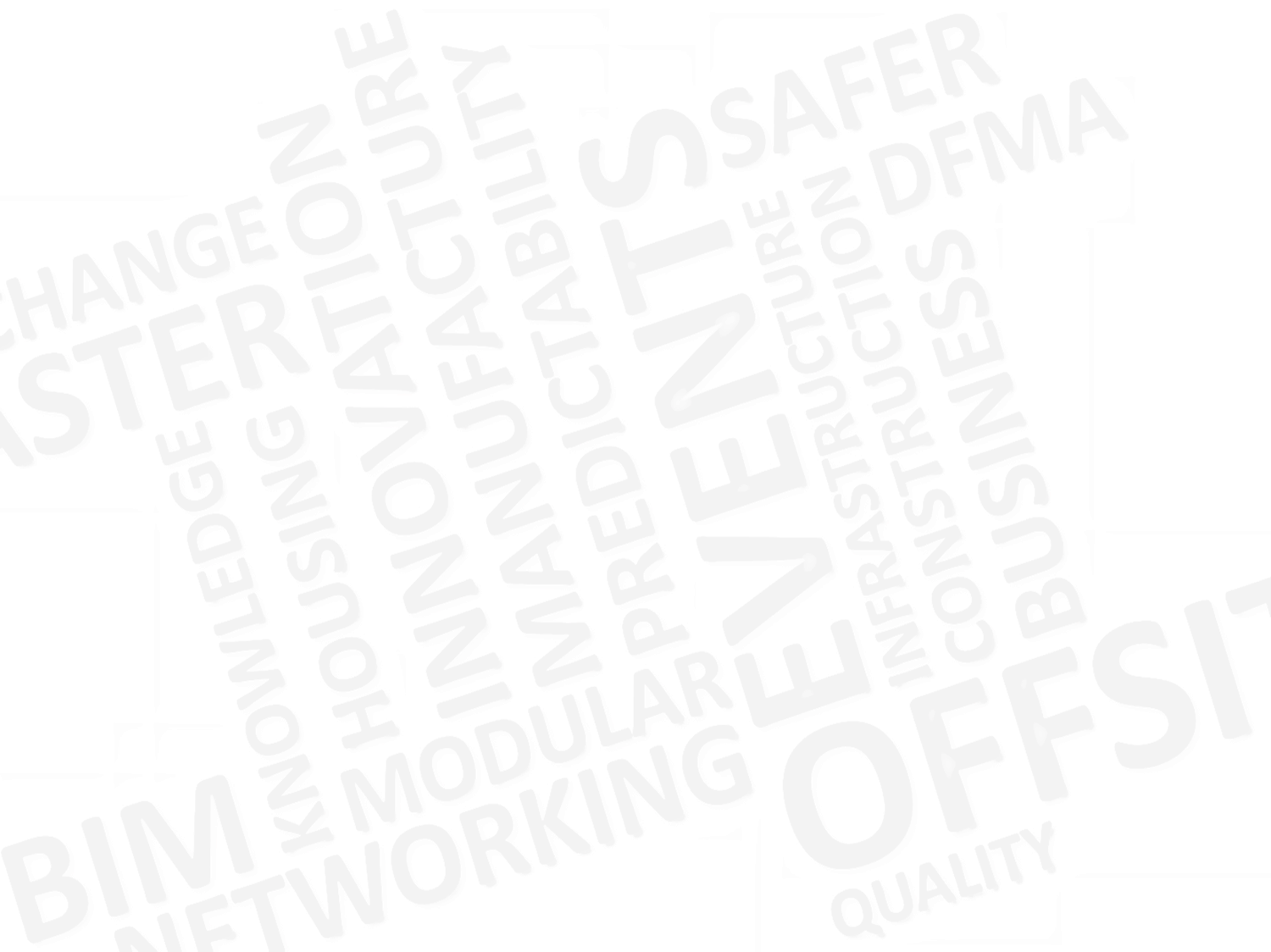 Future Residential Hub Events 2018
 
3 May - Irish Embassy London
Delivering New Homes in London - The role of offsite in accelerating the delivery of new homes

June TBC  - London
Breakfast Briefing 

4 July - Liverpool
Height of Style - Can offsite solutions deliver quality high-rise homes?
 
13 September - Bristol
Home Builders 2020 - Who are the players and innovators?
 
20/21 September - ExCEL London
Offsite Construction Show in association with Buildoffsite
The 20th is a Residential themed day and you would be invited to present and participate in seminars, workshops.
 
11 December- London 
Large Scale Developments - Will low build-out rates restrict housing growth?
 
In progress:
Breakfast Briefings at CIRIA offices, London 
October, Birmingham event TBC
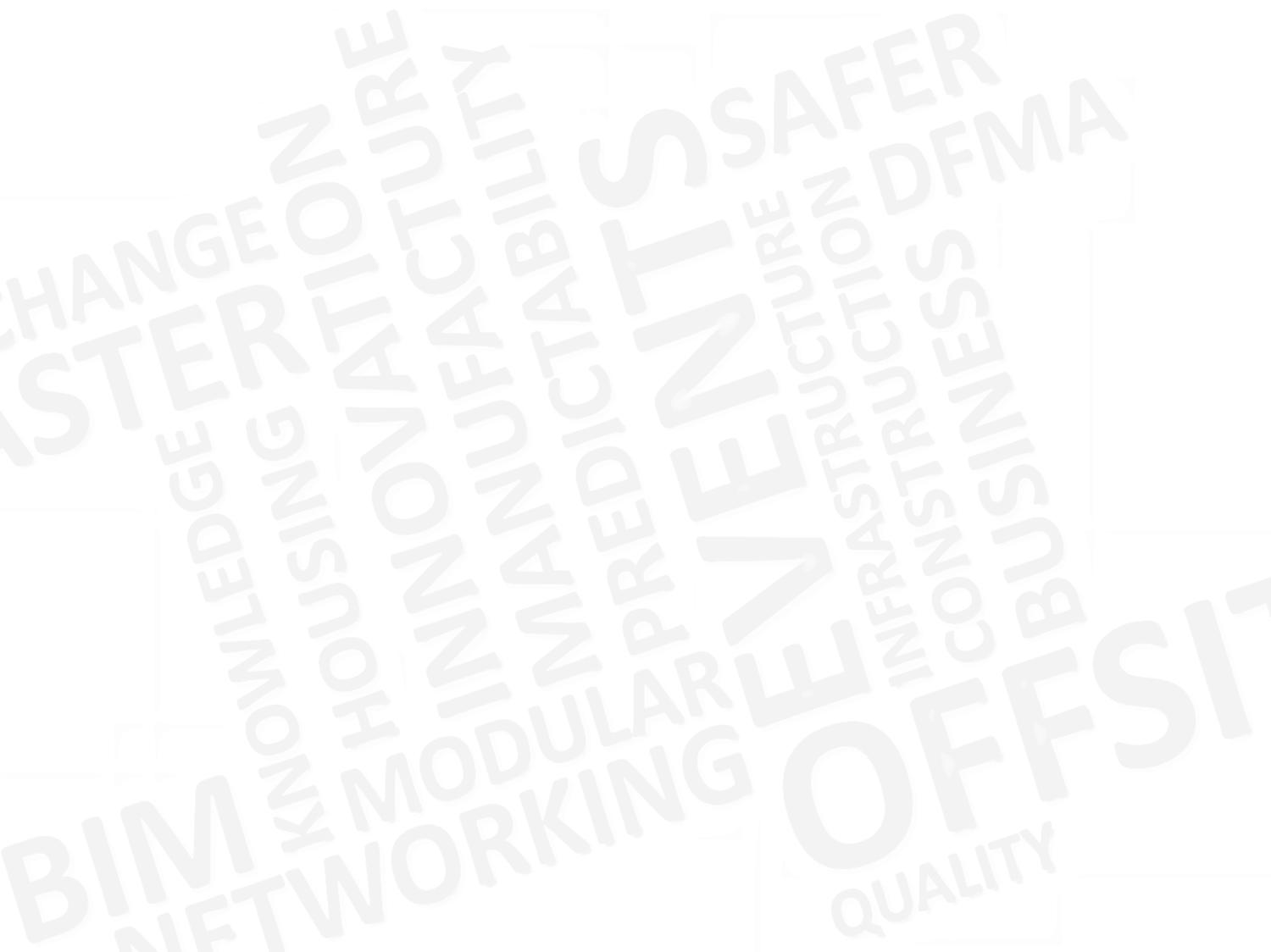 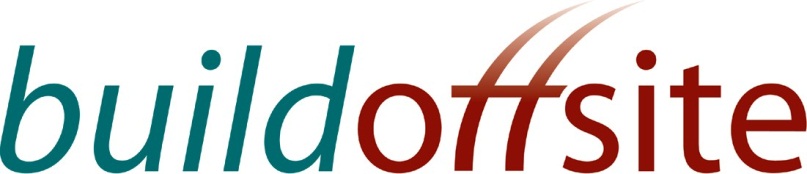 residential hub
And finally…

Participation 

Membership 

Other Business
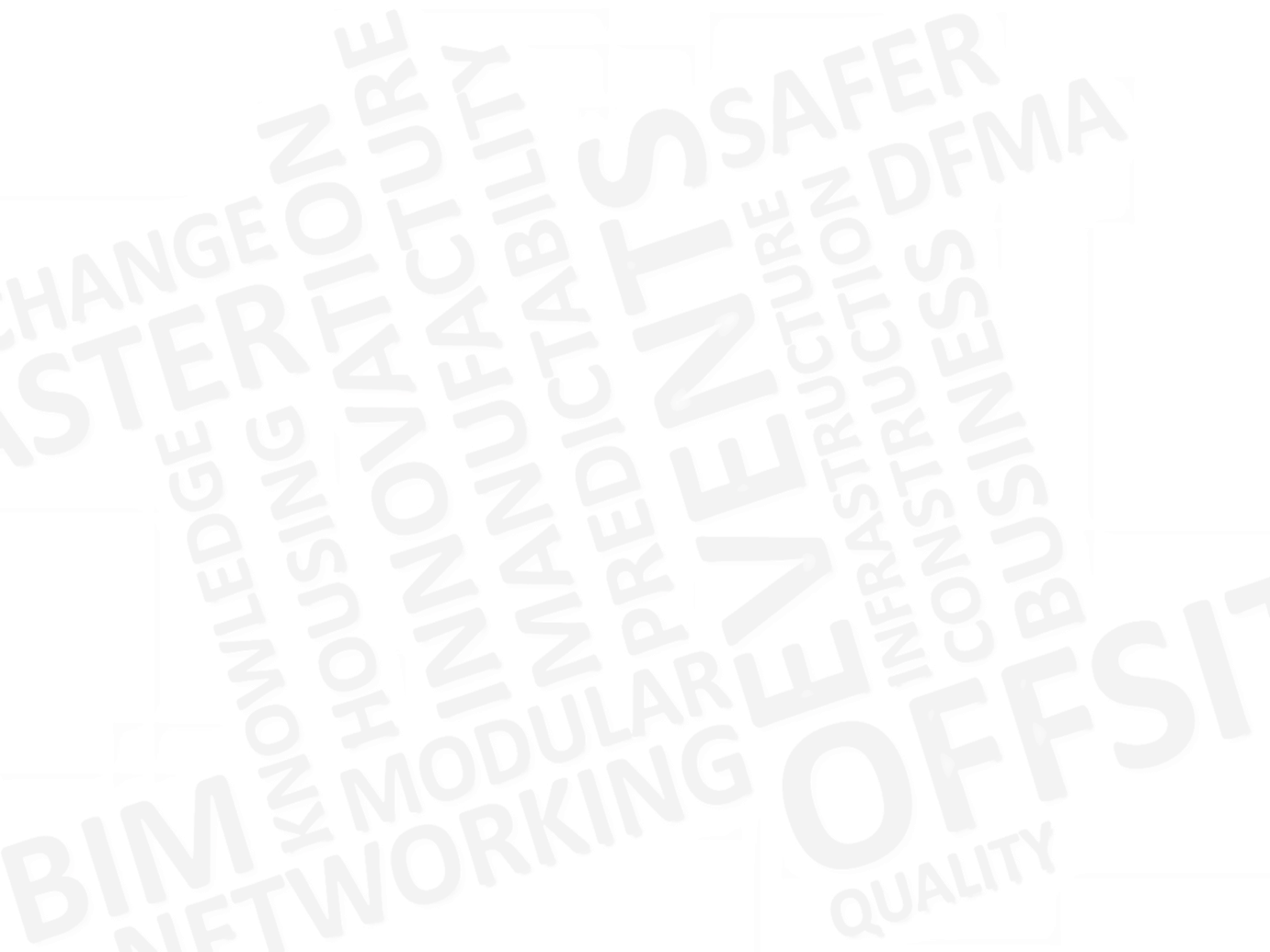 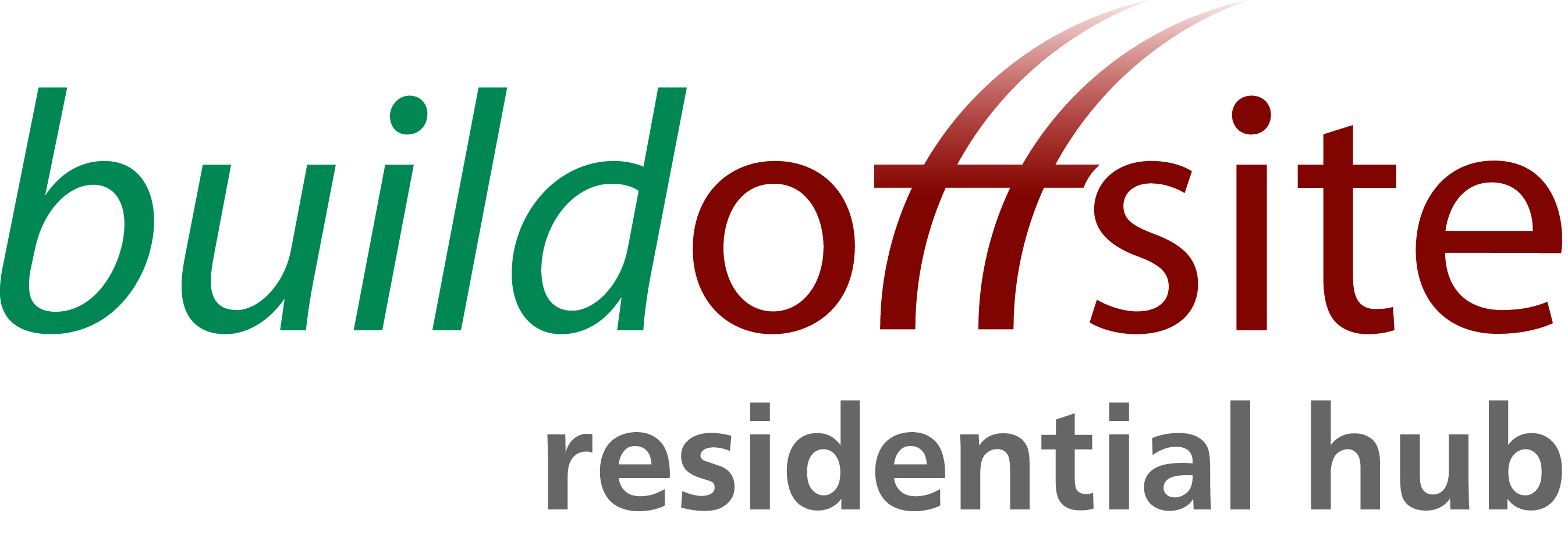